AWPPG W-type APP連續型
日期：2025/4/1
硬體組：王凱鋒
離散型APP
連續型APP
存檔
同AWPPG 1.2、2.1，有存135個波長、時間與Integration time
速度同1.2，1筆110ms，但比較穩定
存時間
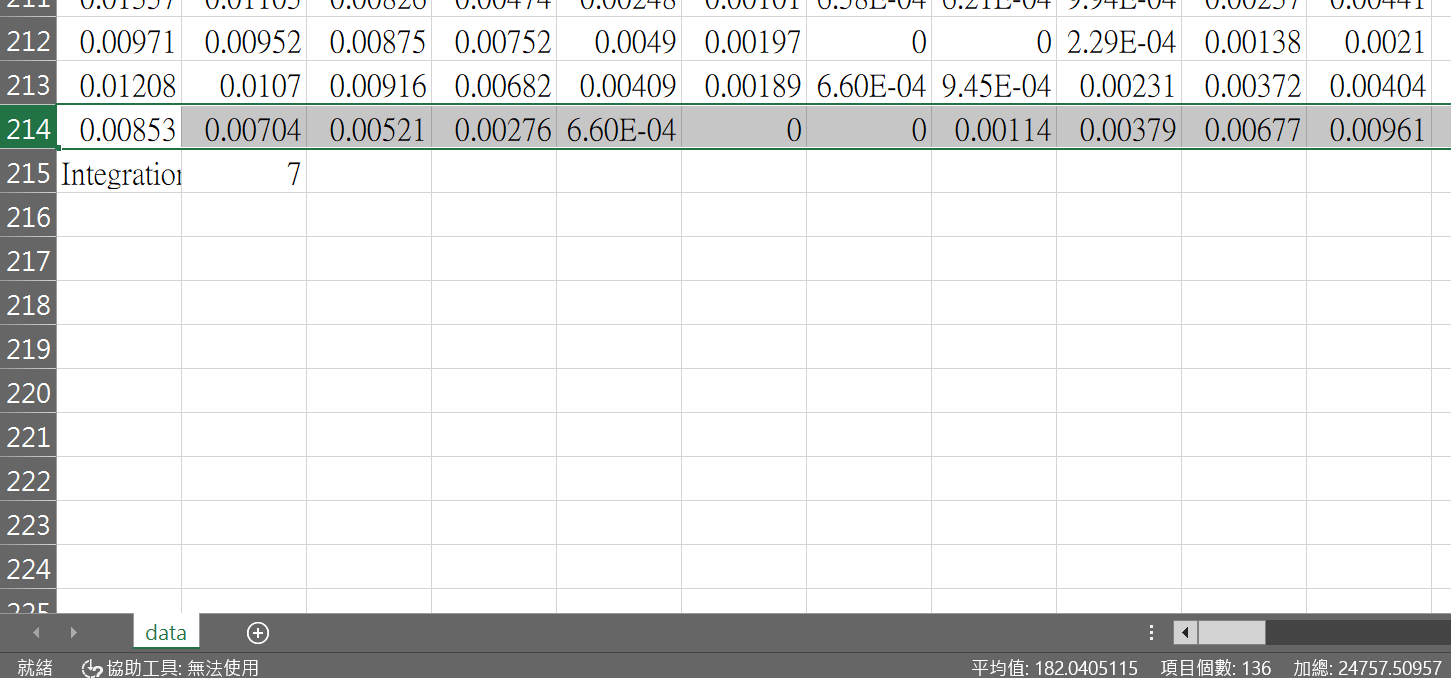 135個波長+時間
存Integration time
連續型APP-更
日期：2025/4/8
硬體組：王凱鋒
開發手機
型號：ASUS_X00RD
處理器：Qualcomm Snapdragon 425
容量：2GB/16GB
Andriod版本：8.0
這隻很當，但量測好像沒問題
調整功能
新增PPG signal
新增AE按鈕
下拉數字無法顯示Debug
所有按鈕新增前景波紋效果
AE、START、ON按鈕防呆
實際量手指
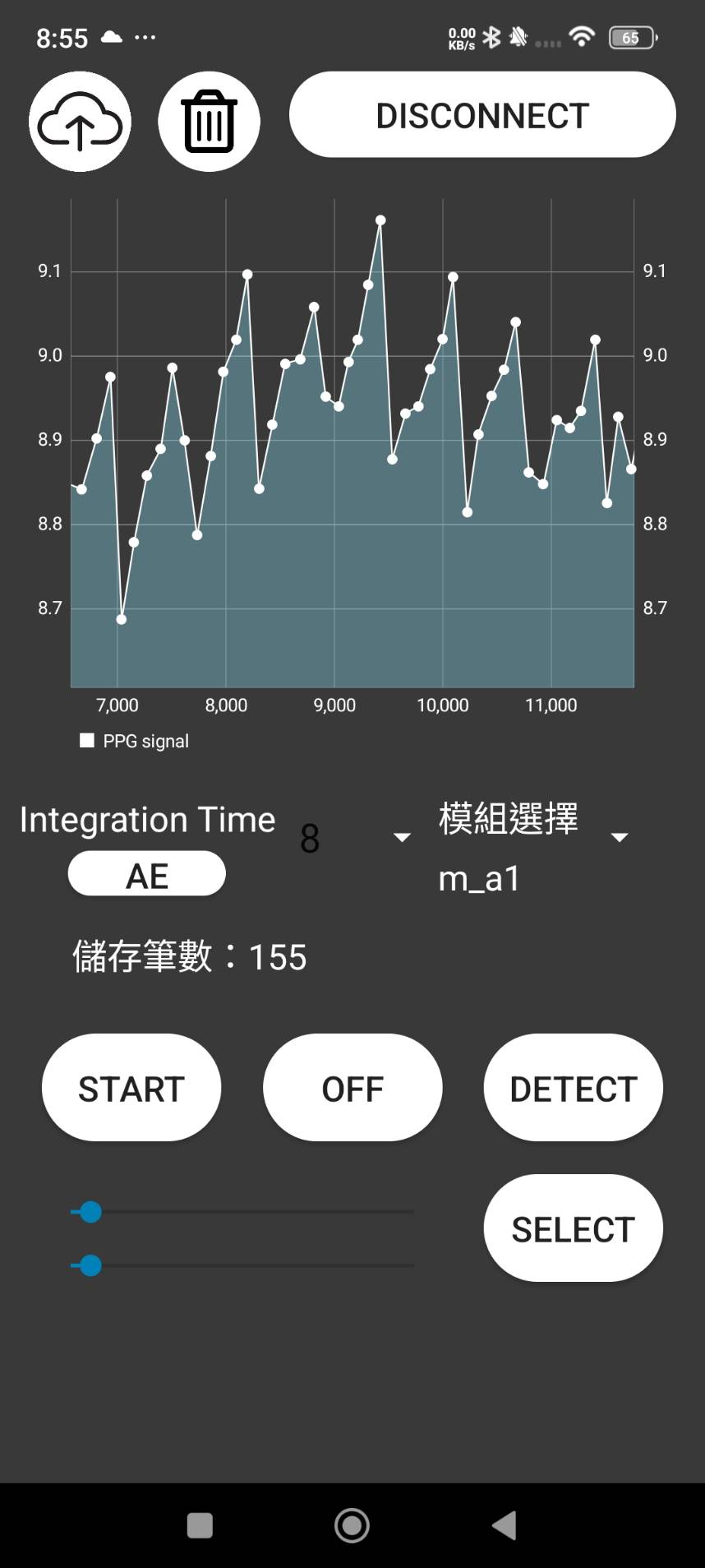 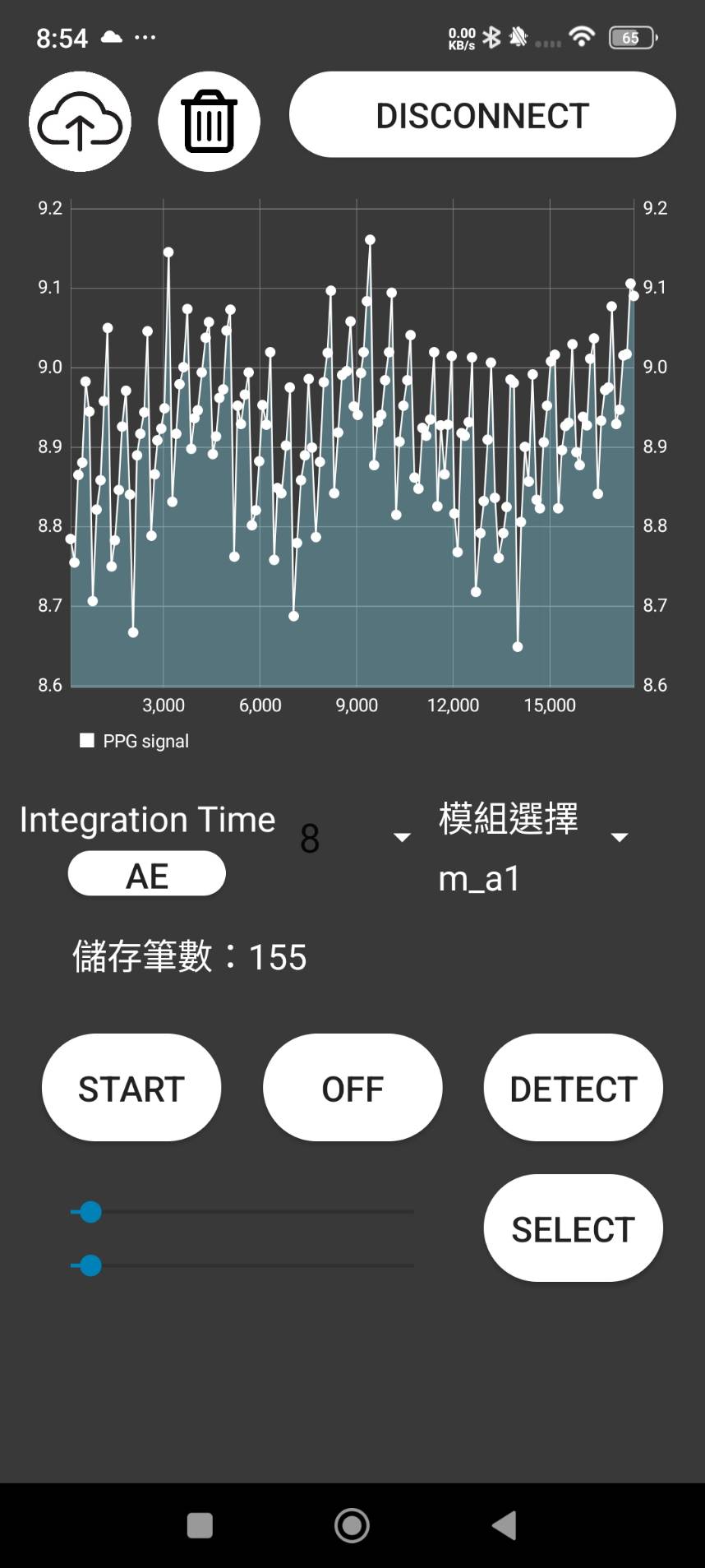 放大
右移
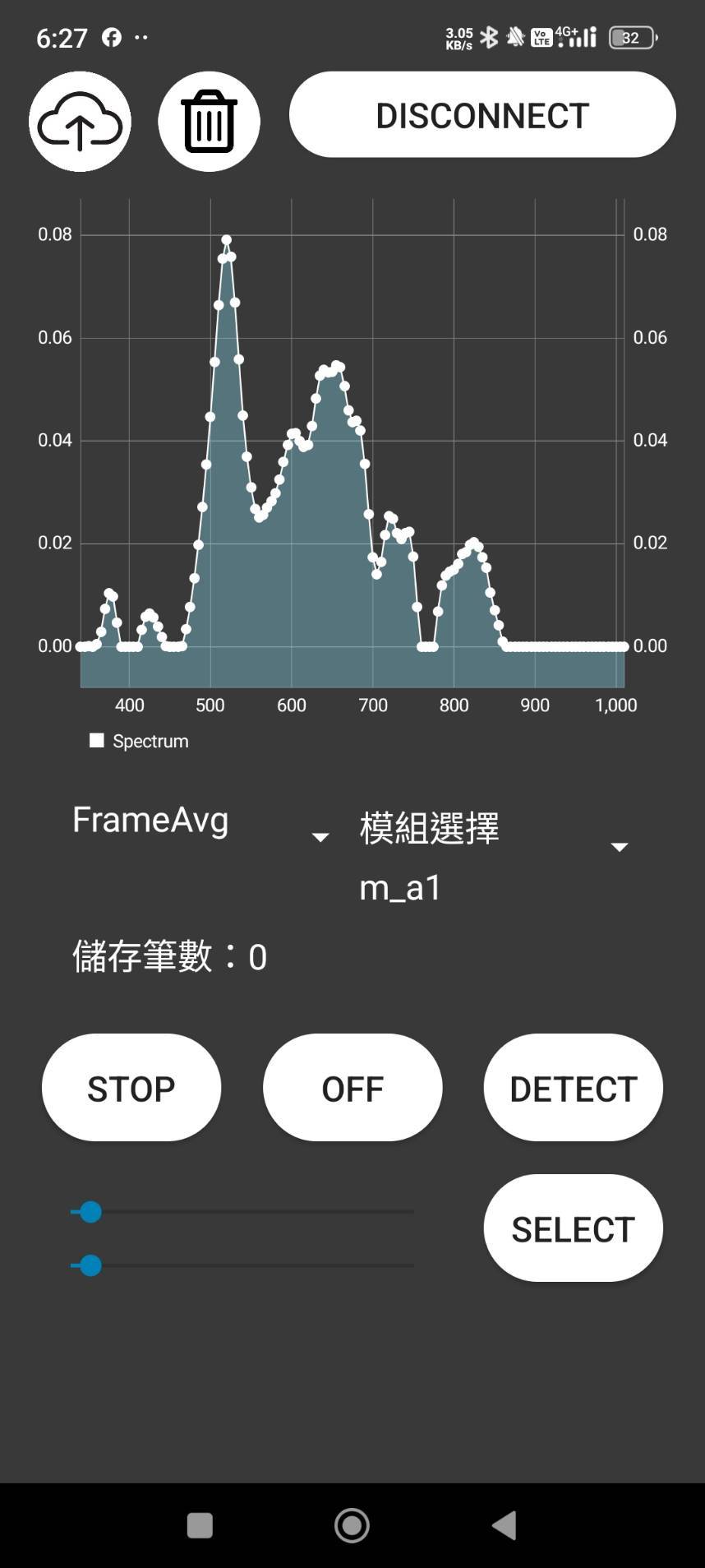 新舊裝置差異
這是量同一手指的
Integration time都是預設32
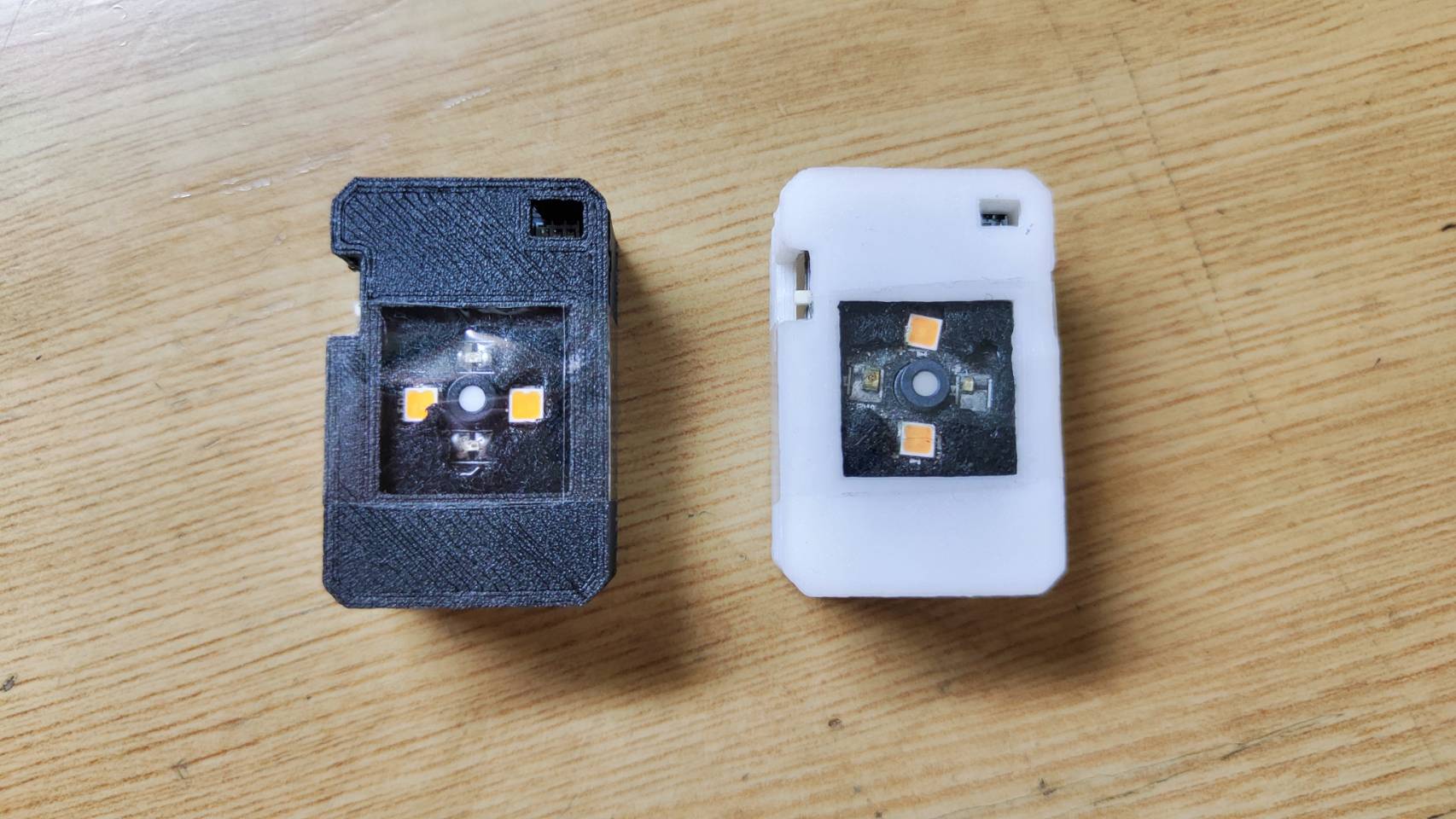 新
舊
新
舊
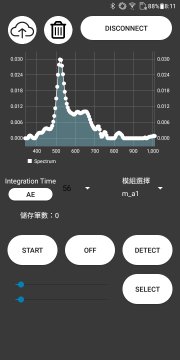 反射白
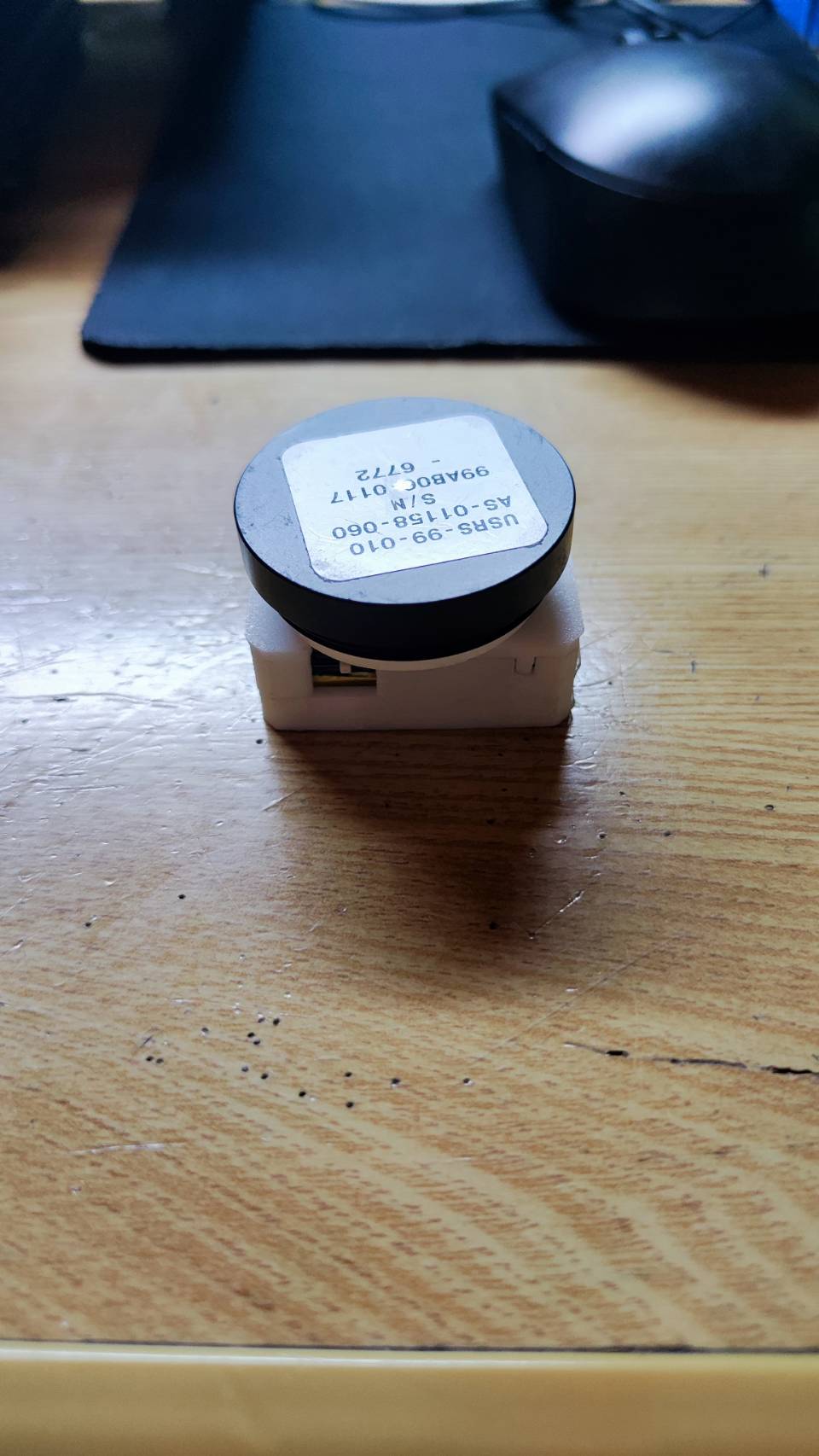 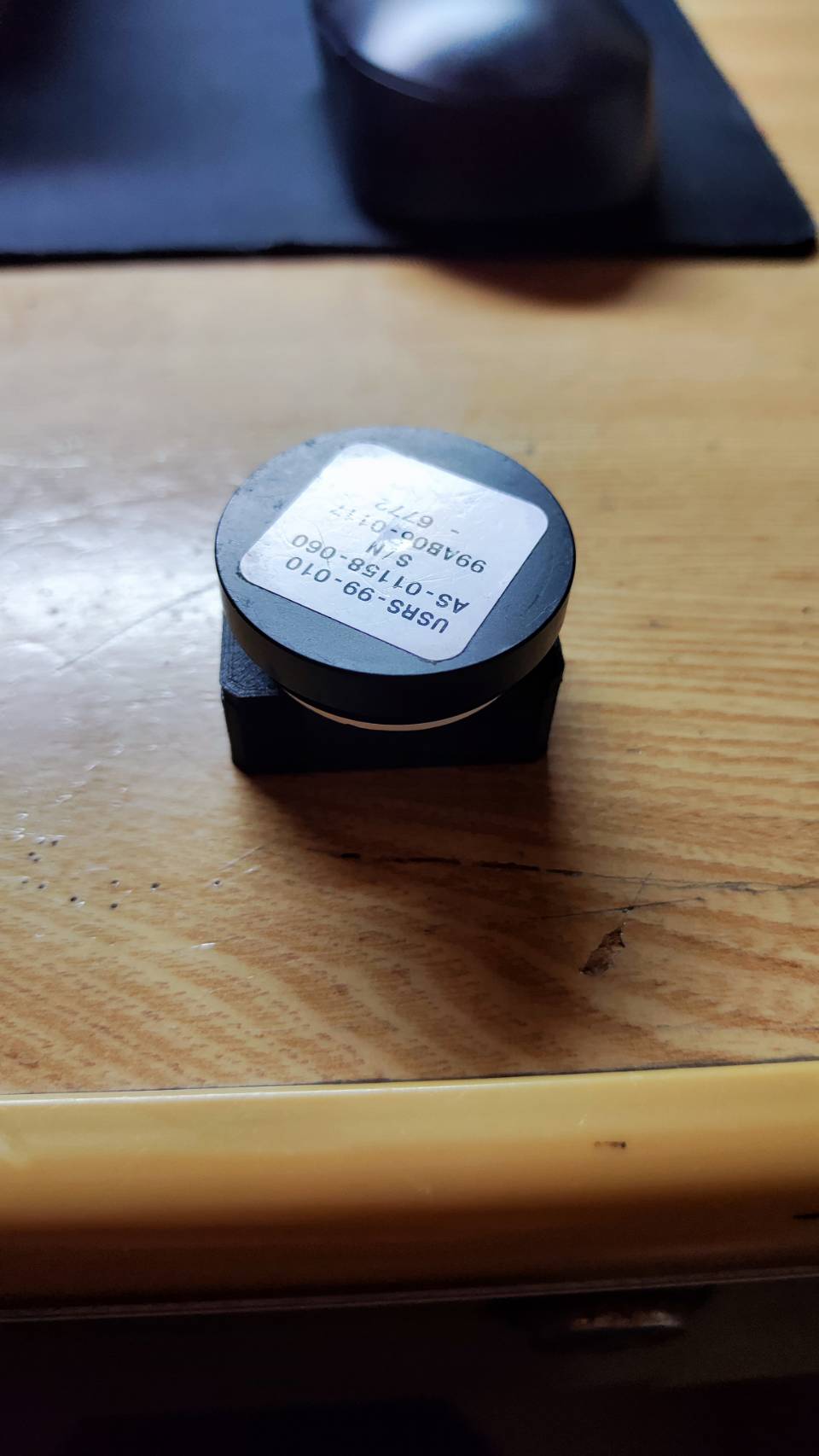 新
舊
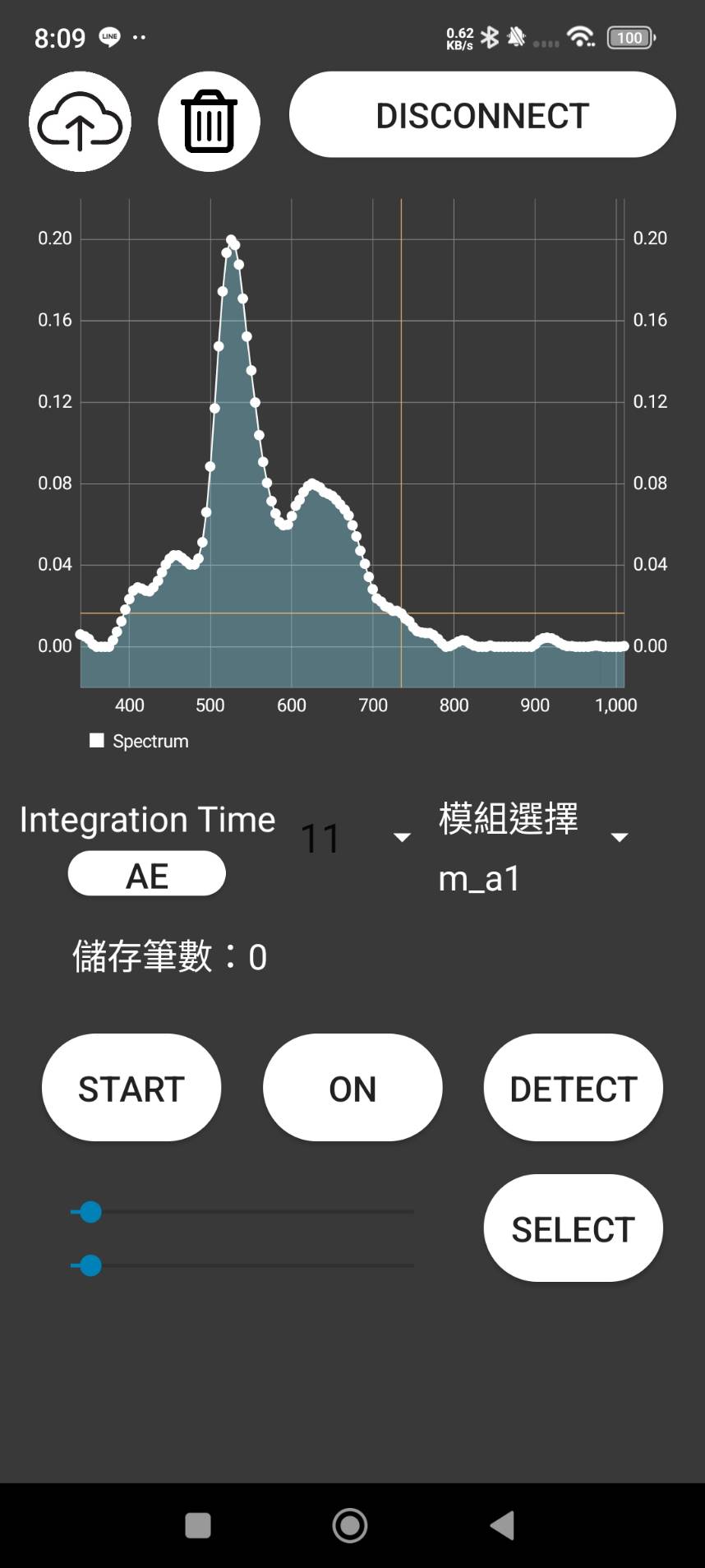 交叉驗證
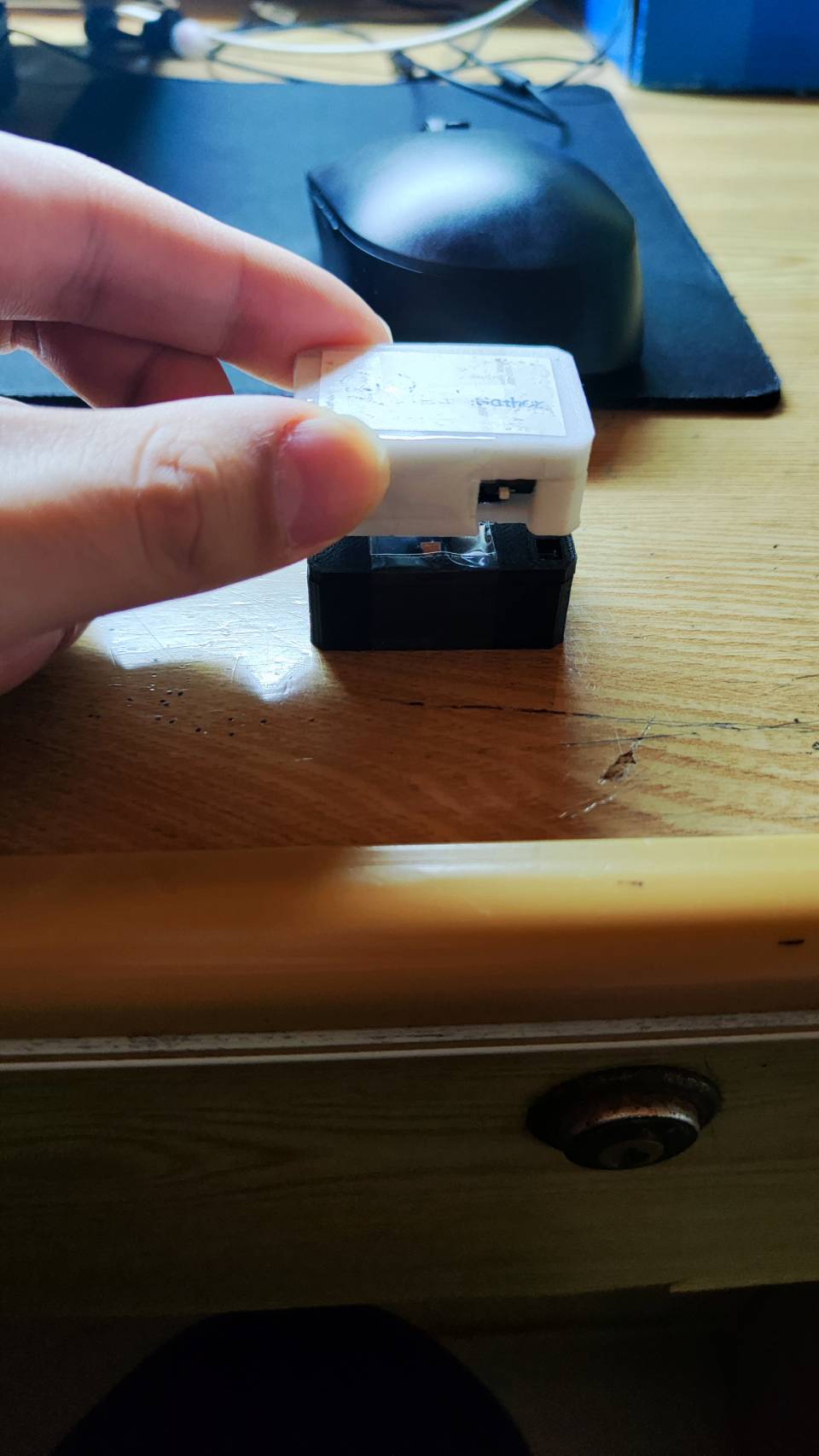 新量舊
舊量新
差異結論
雖新舊晶片光譜差距可以由AE稍微補足
舊機器上的940nm沒有作用
已由白平衡實驗做結論
連續型APP-更
日期：2025/4/24
硬體組：王凱鋒
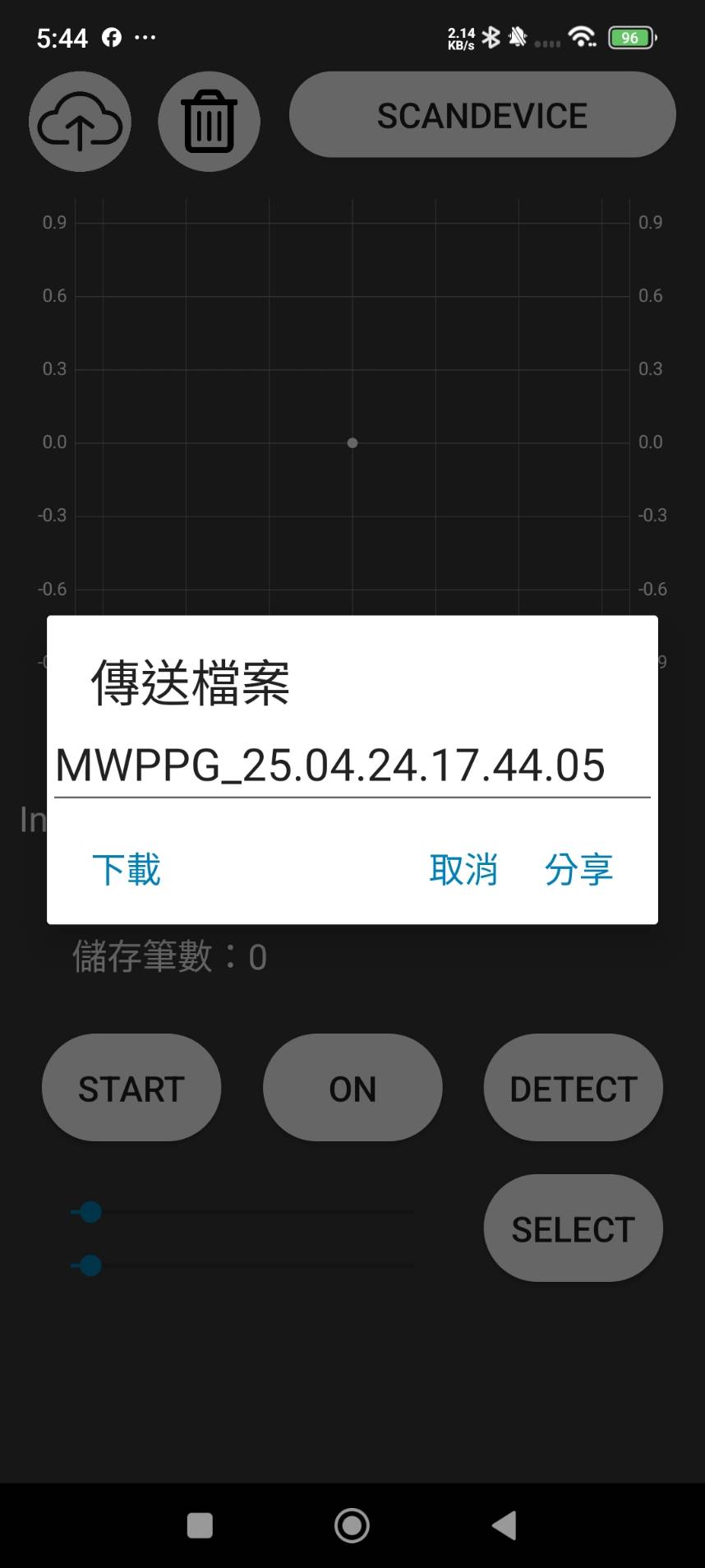 調整功能
新增功能 – 檔案儲存在手機Download裡